Безопасность детей зимой
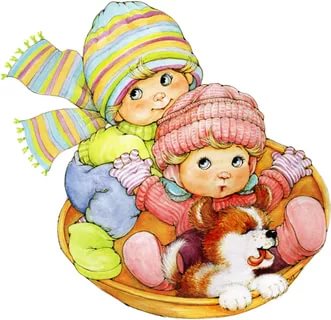 Старший воспитатель: Хисамутдинова А.Х.
г. Ханты-Мансийск 
декабрь, 2020
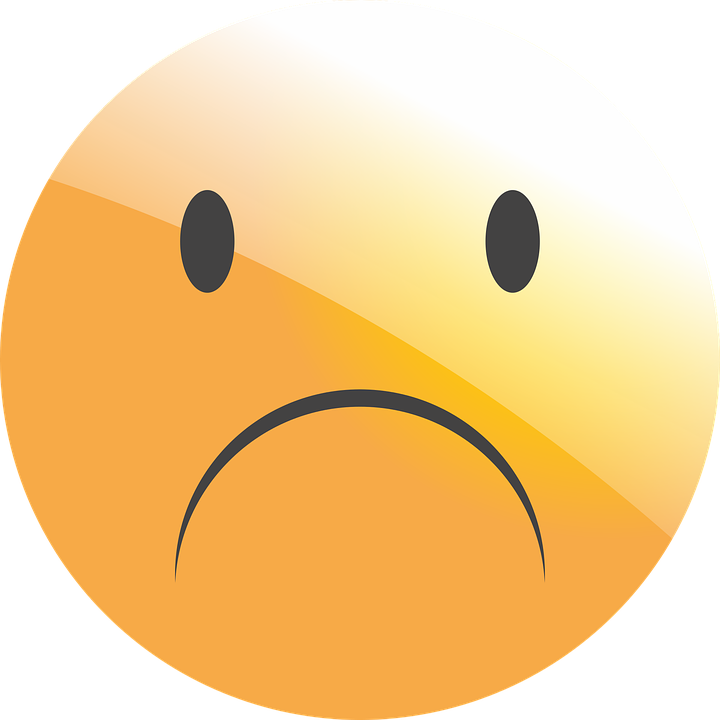 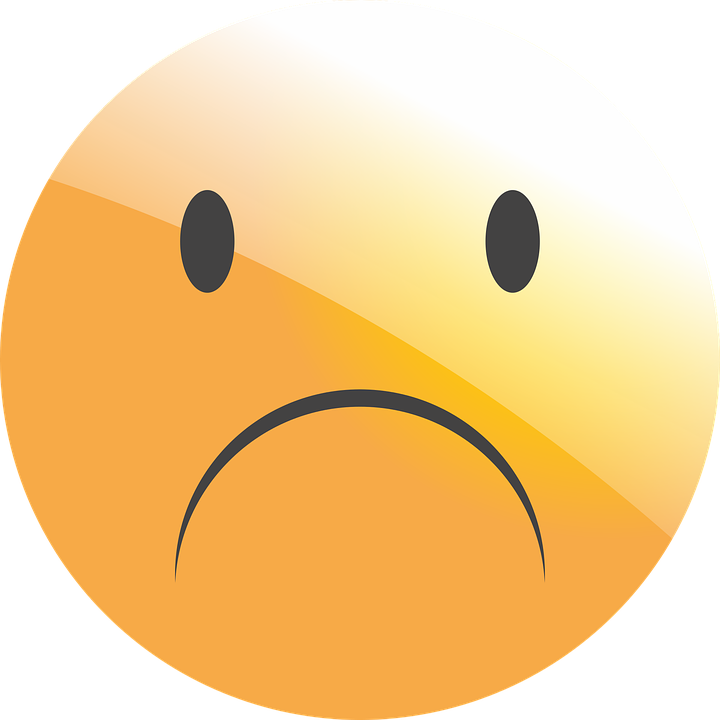 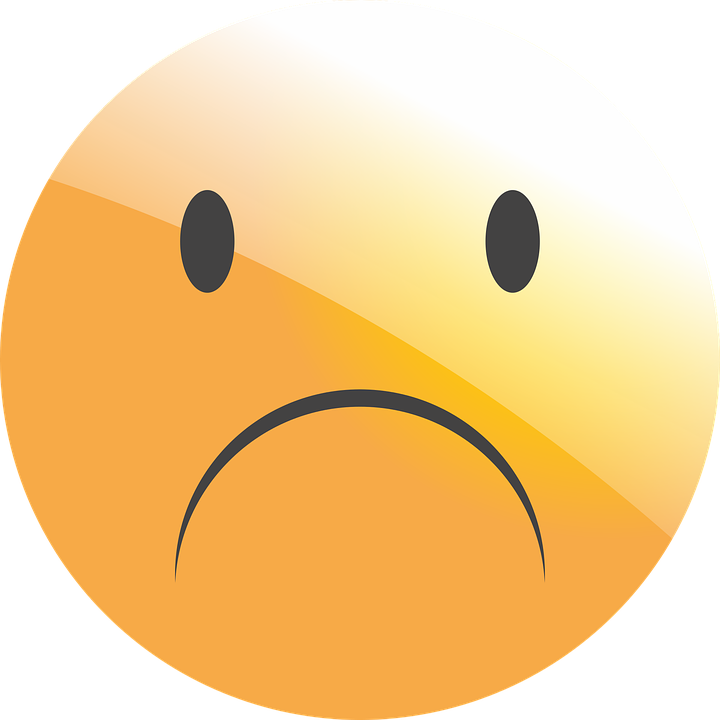 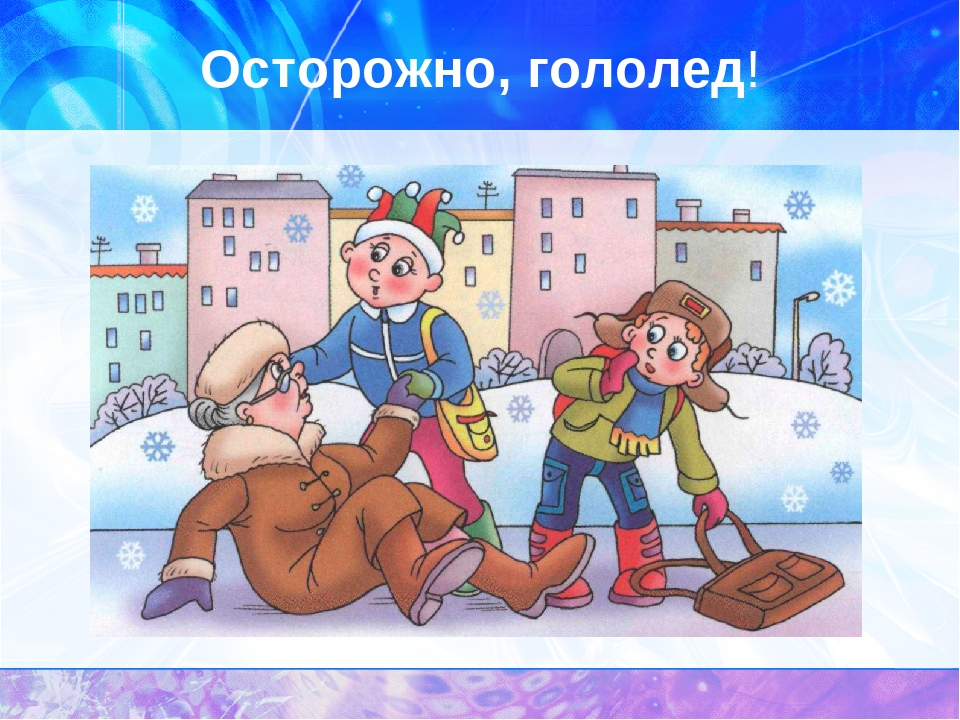 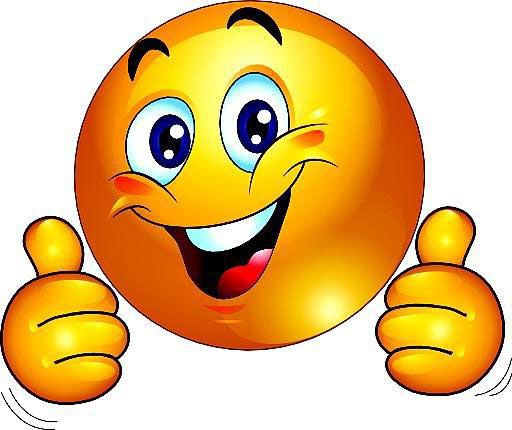 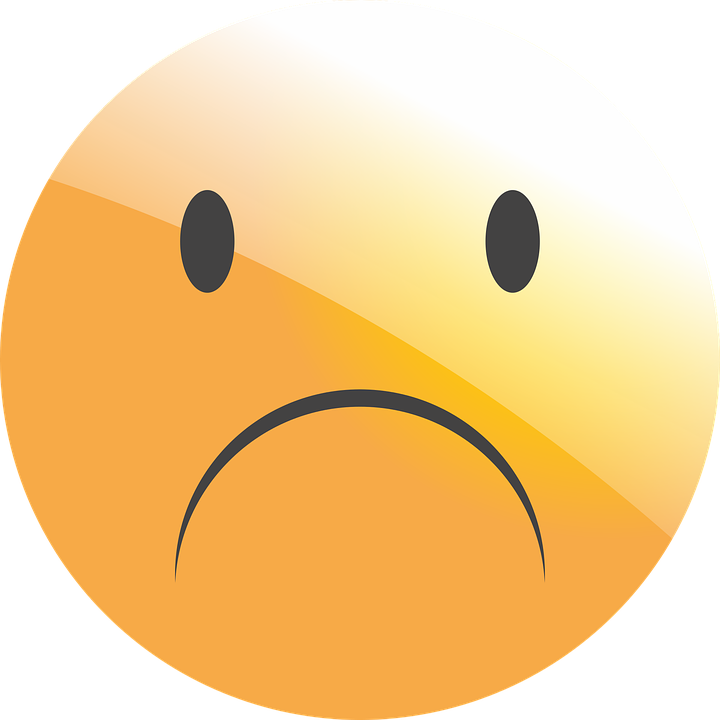 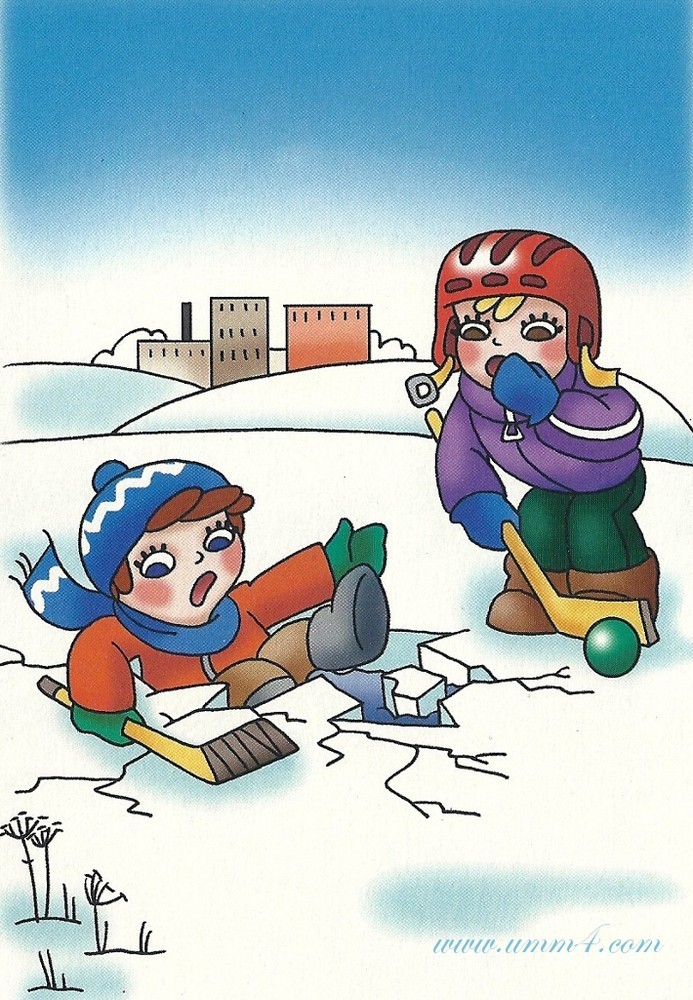